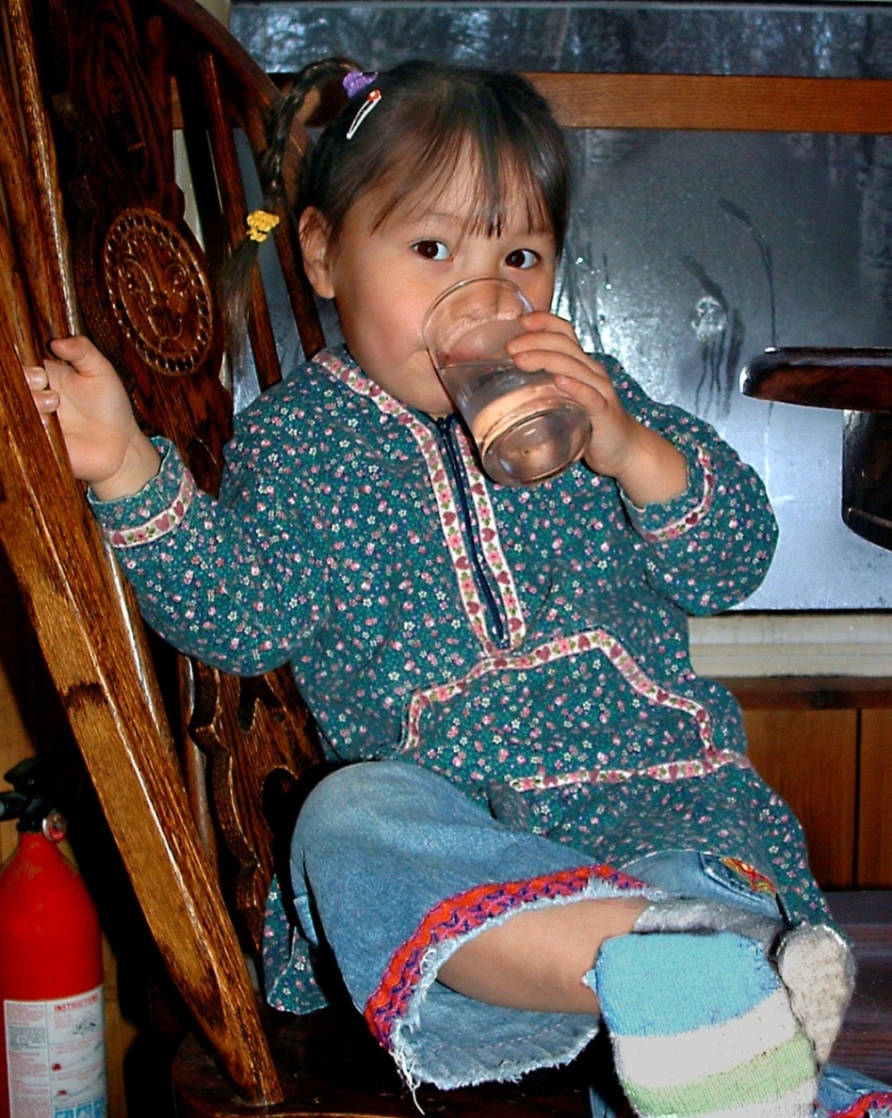 Impact and Opportunity:
Proposed Changes to the IHS Sanitation Deficiency System (SDS) Guideline

2019 Tribal Self Governance Consultation Conference

April 1, 2019

CAPT David Beveridge, PE
Director of Operations, 
Environmental Health & Engineering ANTHC
Alaska Native Tribal Health Consortium
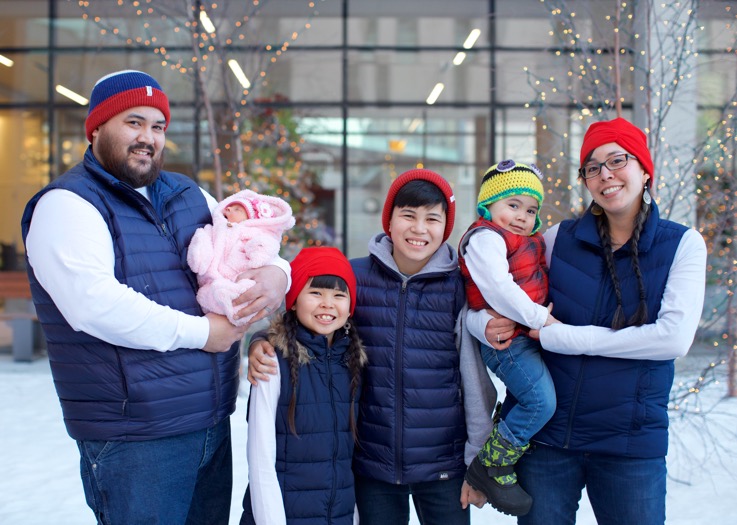 Created in 1998 with Congressional authorization
Provides statewide health services (incl. Sanitation Facilities Construction Program)
Supports all Alaska Tribal health organizations and communities
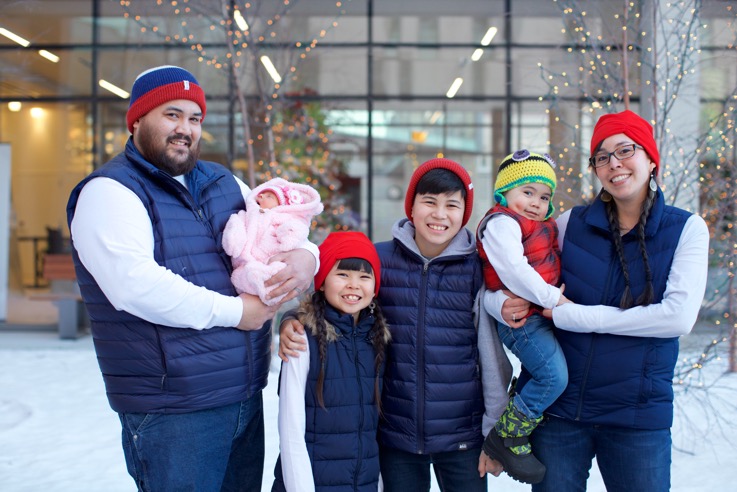 The Value of Rural Sanitation Investments
Infant Hospitalization Rates in Villages with <10% of Homes with Water Service* Compared with U.S. Infants**
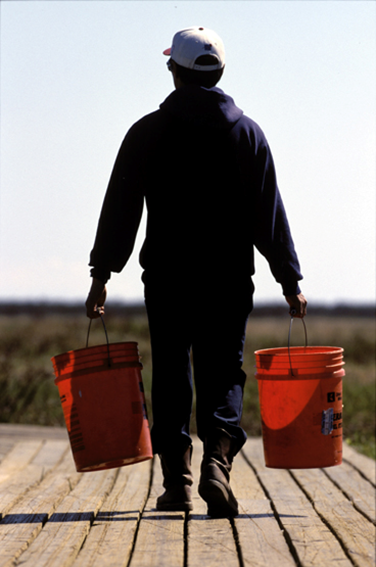 Rate per 1,000 births
*YK Region, Alaska, 1999-2004**All U.S., 1999-2001
[Speaker Notes: It is imperative to keep water and sewer systems operating
Homes revert back to honey-buckets and the risk of exposure to harmful pathogens increases]
Many Nations – One Goal, Self Governance
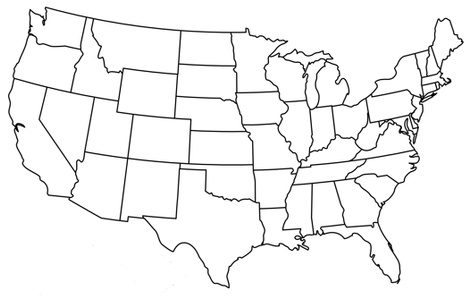 Creating a data collection and scoring system that allows Tribes to address the unique challenges they face.

Consultation process for Tribes to provide comments on proposed SDS guideline.
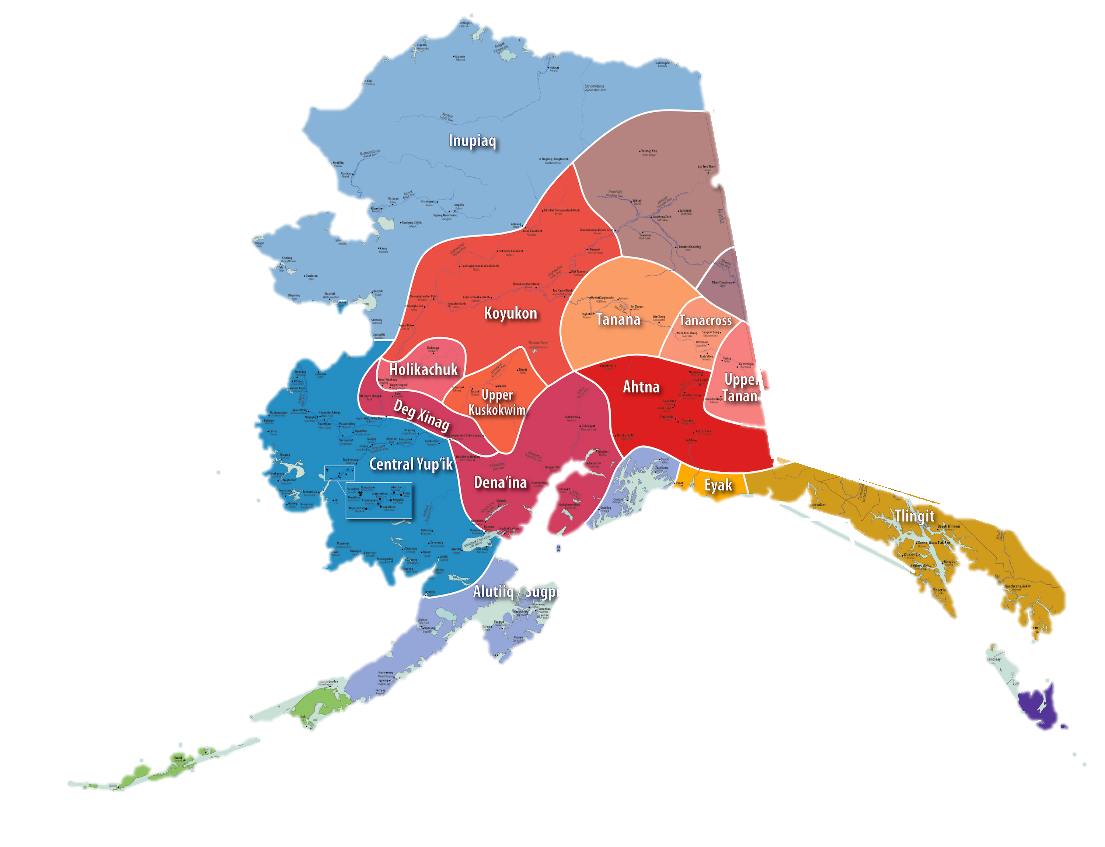 Alaska Experience with SDS - General
Unprecedented National 
	IHS SFC Funding FY18/FY19

180+ communities in SDS
ANTHC Maintains data
SDS List used for other funding

FY19 Funding (IHS & EPA)
44 Projects (24 require contributions)
39 Communities
90% Native Population
>95% Native Households
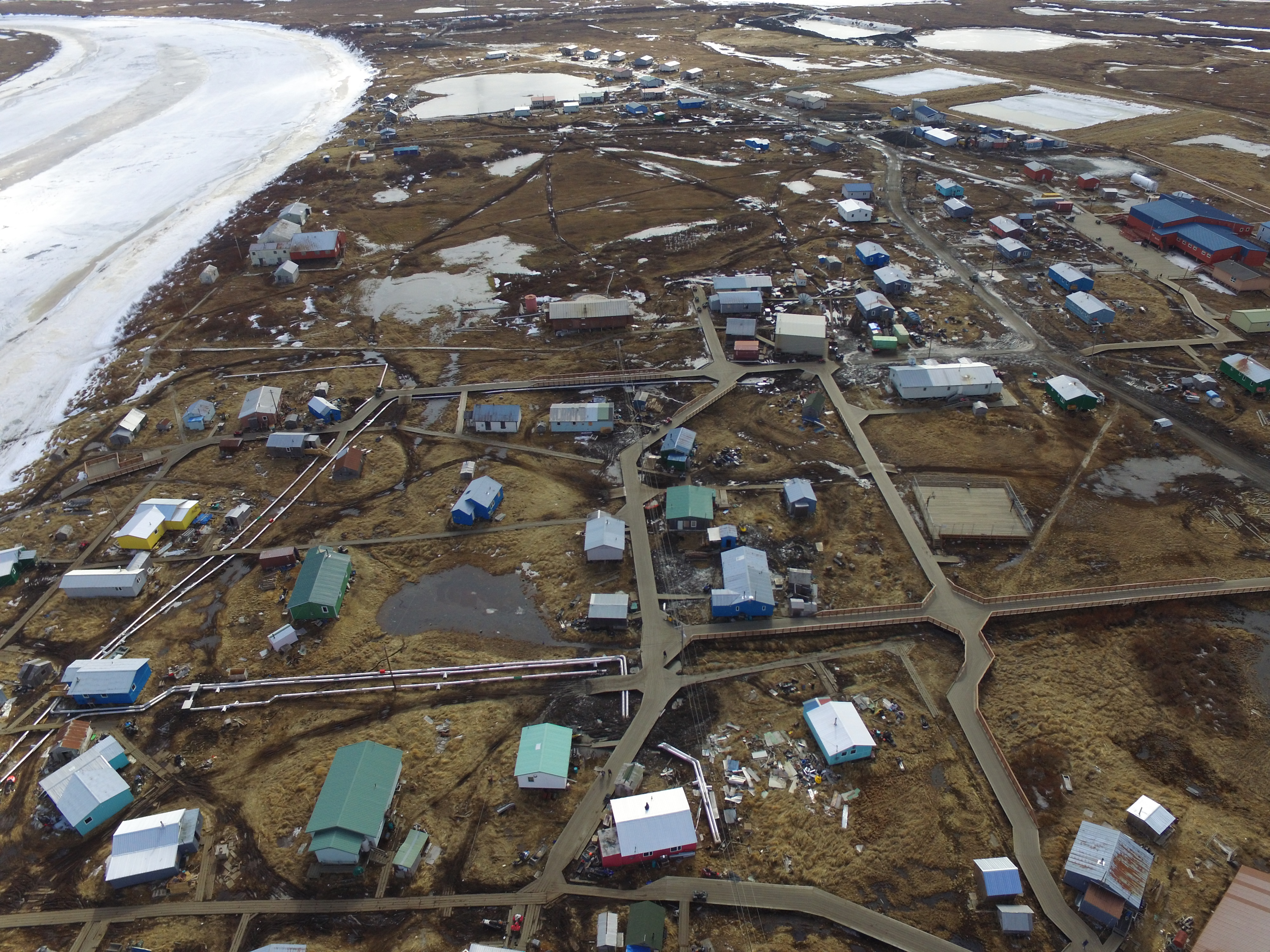 Eek – Pop 293, 99% Native
First Service Water and Sewer 2018
Alaska Experience with SDS – Contributions
Amounts vary based on usage
School may be only connection
Local ability to pay limited
Criteria (and willingness) of funding agency
Need time to secure
Consider non-cash, in-kind
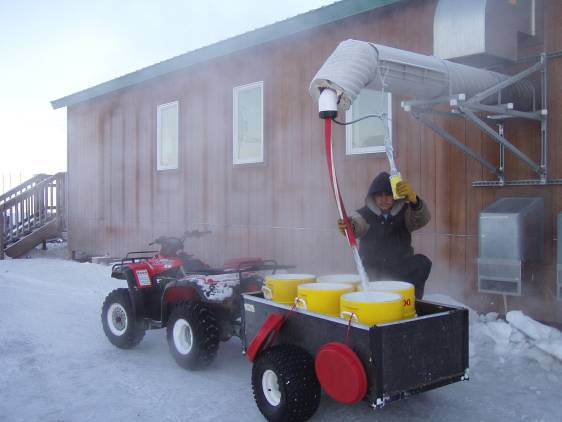 Typical washeteria and watering point – Unserved
Alaska Experience with SDS – Allowable Unit Costs
Lower priority projects funded
Barrier for some first service 
30 Unserved communities
Should be developed by Areas
Logistics
Actual costs
Other relevant systems
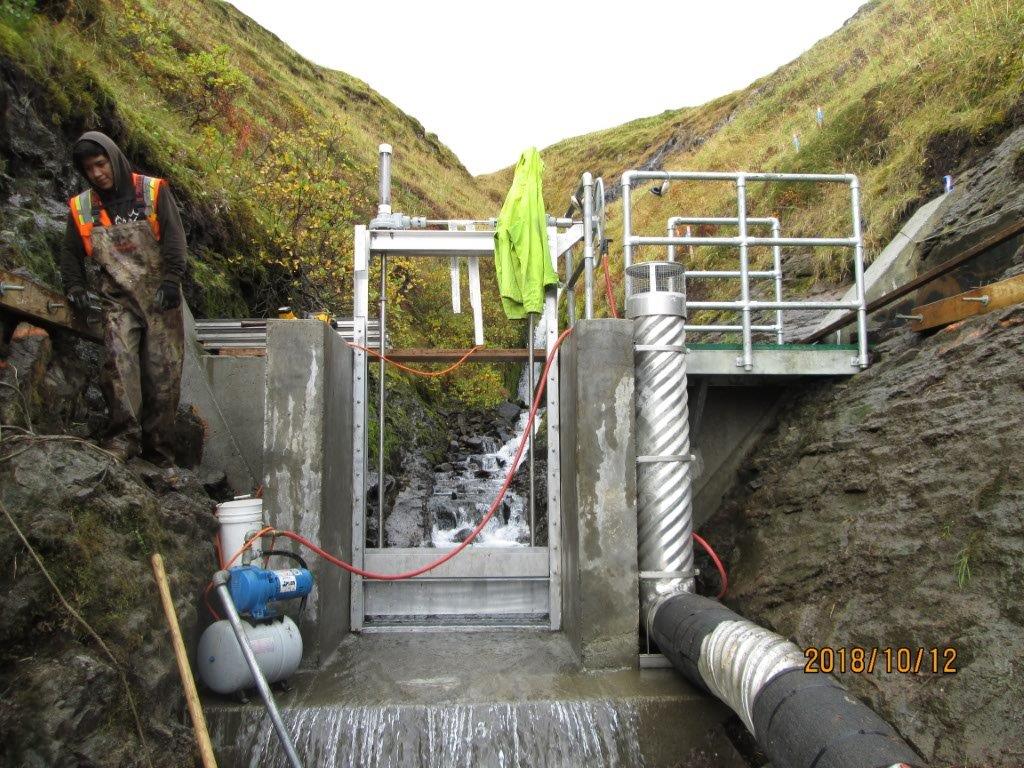 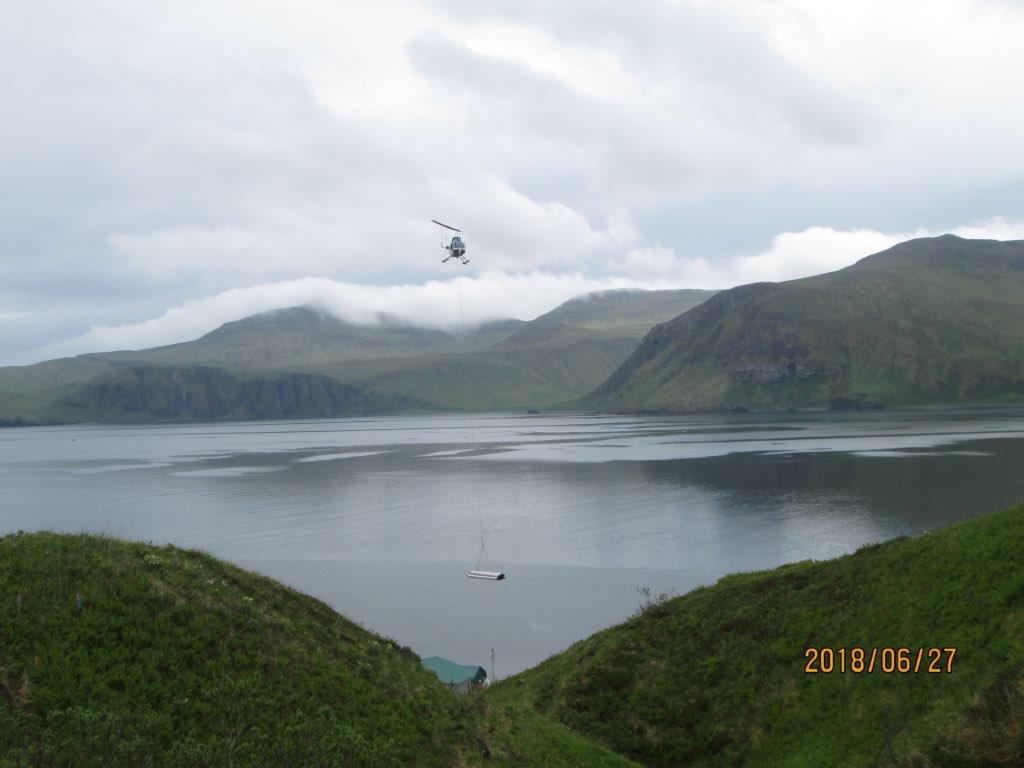 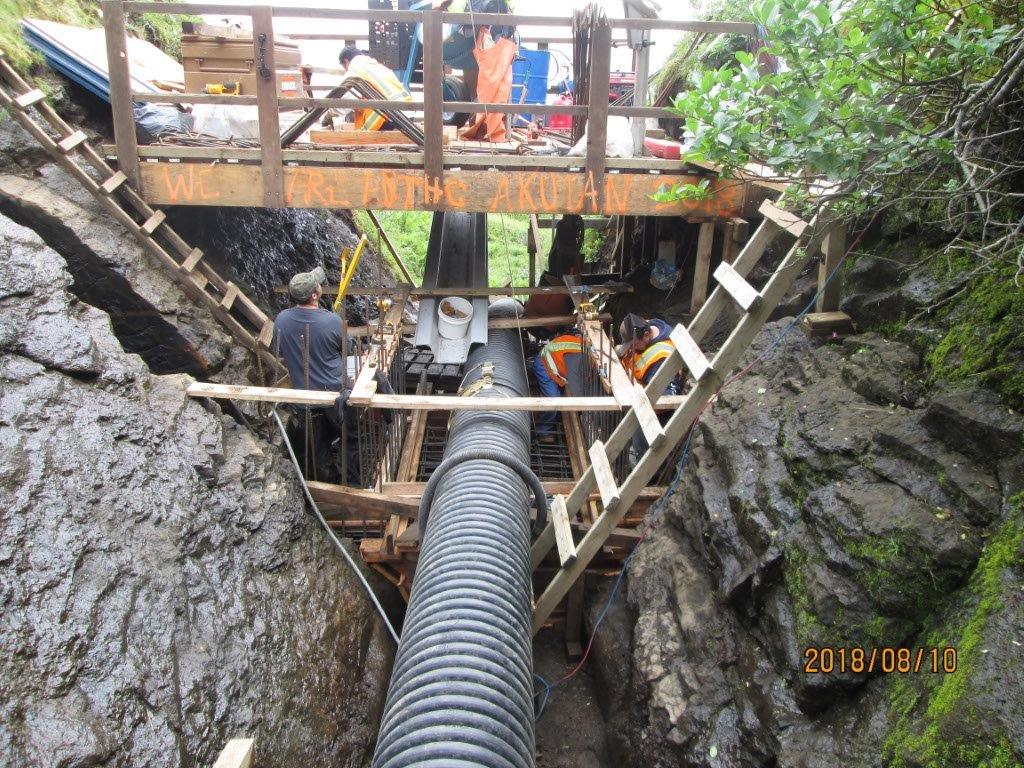 Akutan – Aleutian Chain 2018
New Intake & Transmission
Same allowable cost as Anchorage
Alaska Experience with SDS – Existing Need Only
SDS - limited
Climate change
Water quality
Permafrost degradation
Erosion
Flooding (loss of sea ice)
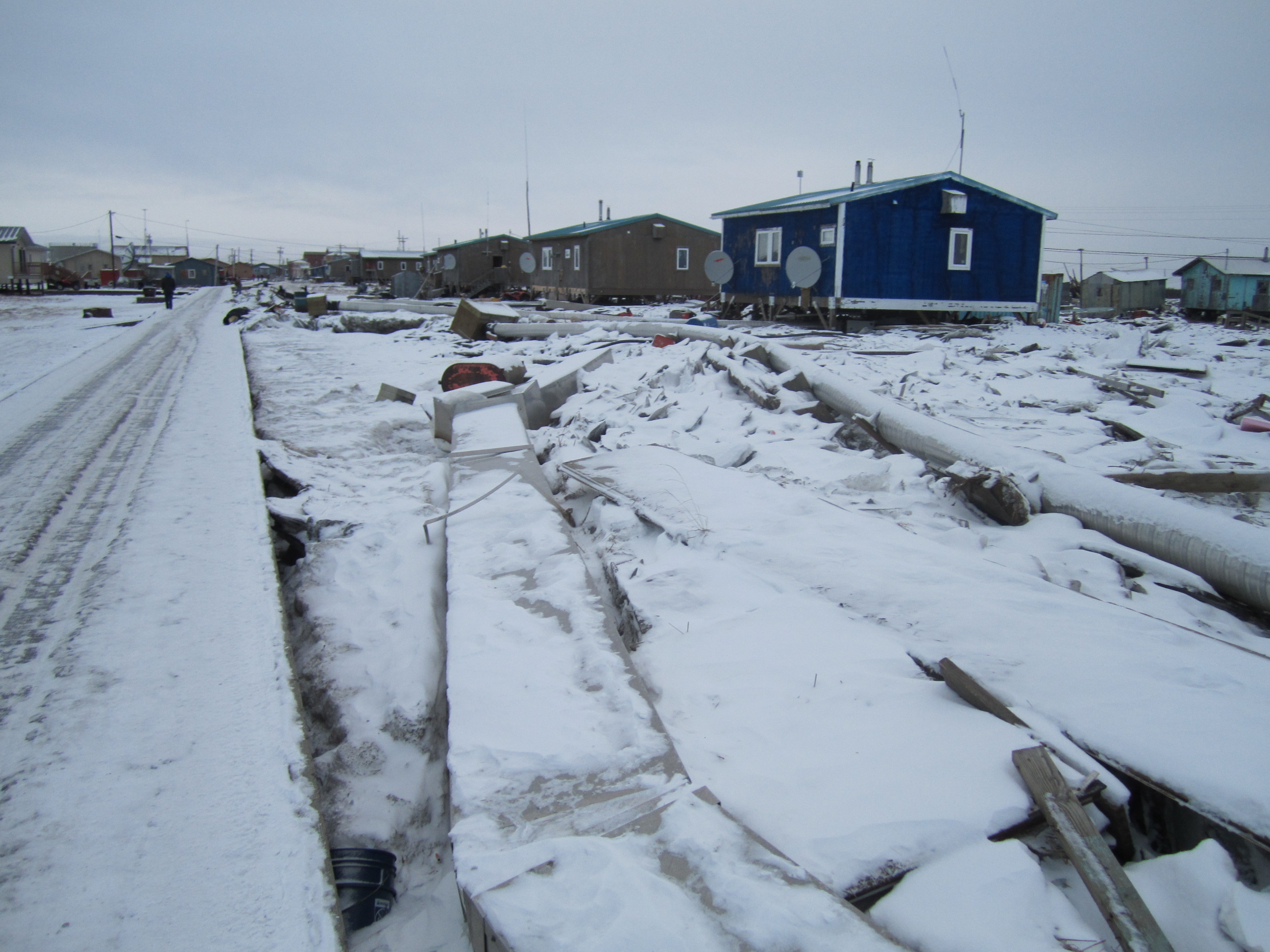 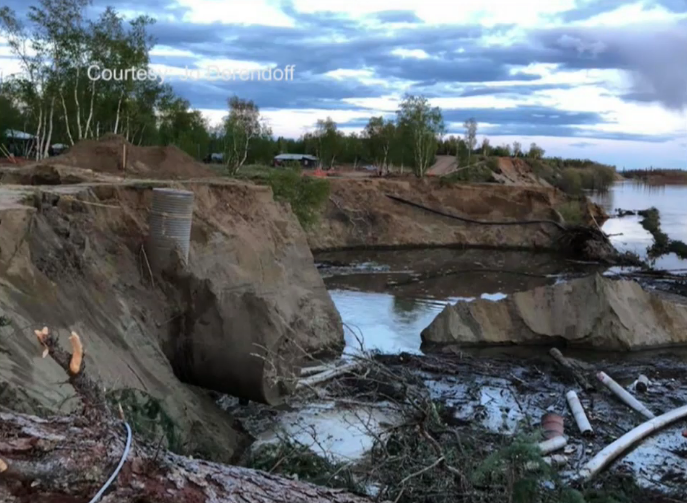 Kotlik Storm Damage
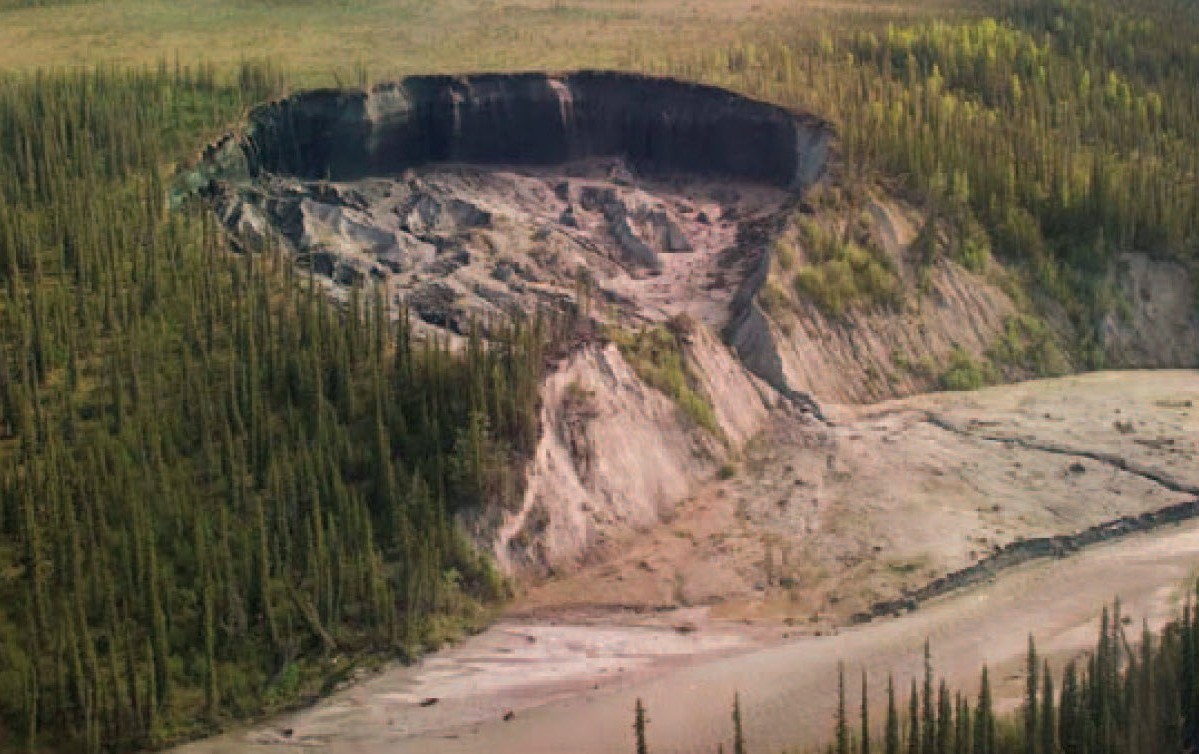 Huslia Bank Erosion
Selawik River – Thermocarst
(Permafrost degradation)
Some things you can do
Engage with your IHS Staff on sanitation needs

Learn the funding rules – ask for training

Look for ways make contributions

Participate in project planning, design and construction

Participate on Tribal Advisory groups
Thank You
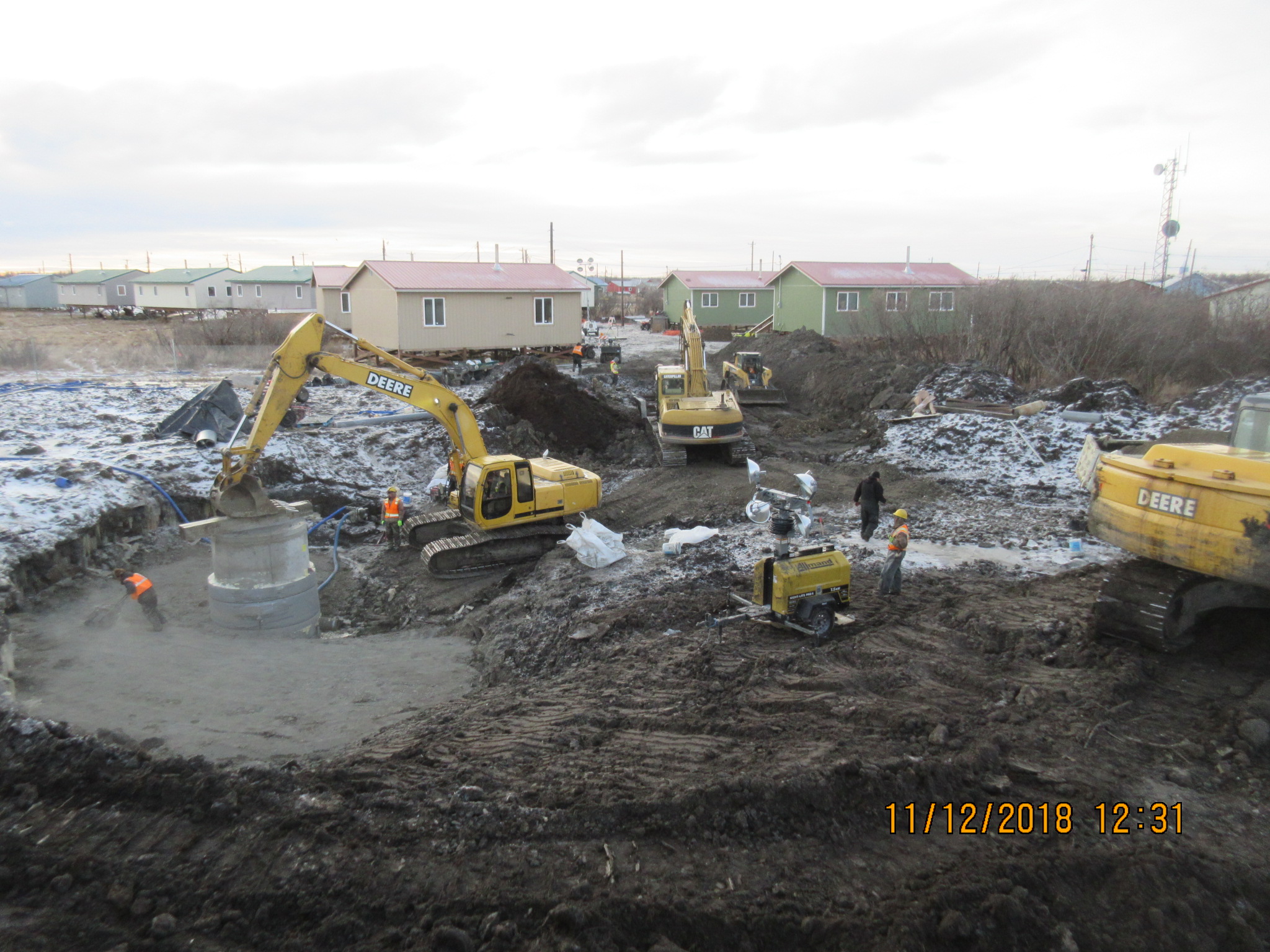 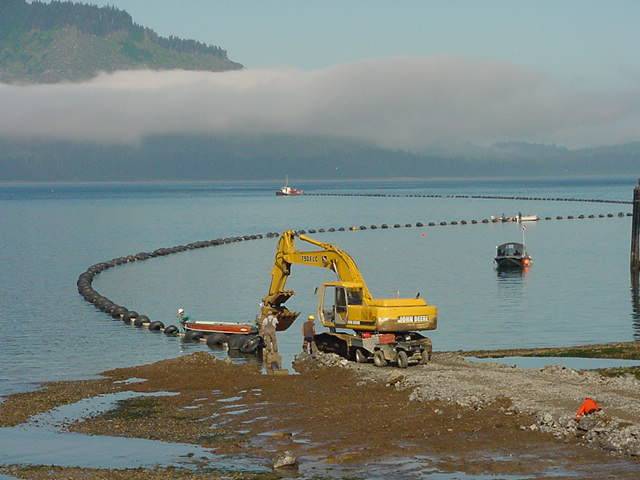 Hoonah – Replacement Wastewater Outfall
Akiachak – First Service (Sewage Lift Station)